Муниципальное бюджетное общеобразовательное учреждениелицей №1 имени академика Петрова Б.Н.
«Формирование приемов учебной деятельности в условиях проектного обучения на уроках естественно – научного цикла»
Из опыта работы учителя биологии Андроновой Г.Д.
Социальный заказ
Государство
Федеральные Государственные Образовательные Стандарты второго поколения
Приоритетный национальный проект «Образование» 
Образовательная инициатива «Наша новая школа»
Общество
Дефицит кадров в области научно-естественных дисциплин.
Потребность в мобильных, инициативных, творчески мыслящих специалистах, самостоятельных в принятии решений
Личность
Высокий уровень   биологической культуры
Прочные знания.
Учебно-познавательные компетенции
Развитие индивидуальных качеств личности
Самореализация
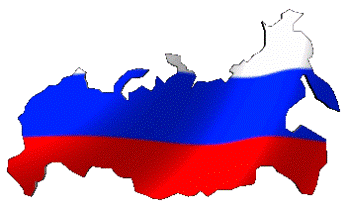 Проектная деятельность обучающихся — деятельность, связанная с возможностью выразить свои собственные идеи в удобной для них творчески продуманной форме и предполагающая наличие основных этапов, характерных для проектов в научной сфере. Проектность - определяет черты современного мышления.
Этапы организации проектной деятельности
Стимулирование поисковой      деятельности участников проекта
 Выявление и постановка проблемы
 Выдвижение гипотезы
 Подбор методик и построение
     плана проектной работы
 Сбор данных
 Анализ и обобщение
 Выводы
Проектный метод обучения – это способ организации поисковой, творческой деятельности учащихся по решению новых для них проблем
Специфика реализации проектной деятельности в школе
Главным смыслом проекта в сфере образования является то, что он создается для другого человека, которому доведется столкнуться с проблемой, решению которой посвящен данный проект. Это означает, что его главная цель - развитие личности, а не получение объективно нового результата, как в «большой» науке
«Методические рекомендации по организации проектной и исследовательской деятельности обучающихся в образовательных учреждениях г. Москвы»
Элементы проектной деятельности, которые необходимо формировать у учащихся
Проблемные
 Проектирование
 Коммуникативные
 Поисковые
 Информационные
 Презентационные
Проект
Межпредметный (групповой проект)
Монопроект
Информационный
Творческий
Краткосрочный (творческое задание)
Прикладной
Краткосрочный проект
Творческая задача – это задание, требующее от ученика нахождения нового алгоритма решения.
 Примером форм обучения могут быть: отчет по экскурсиям, написание сочинений и сказок по выбранной теме, составление кроссвордов, вопросы и задания для одноклассников по определенной тематике.
Информационный проект
Целью его является сбор, оформление и представление информации.
 У учащихся развивается и совершенствуется в основном информационная компетентность.
 Конечным продуктом таких проектов являются таблицы, схемы, графики, диаграммы.
Исследовательский проект
Целью учащегося в данном случае является доказательство или опровержение гипотезы проекта.
 Основной упор в проекте будет сделан на мыслительную компетентность.
 Учащемуся потребуется проводить эксперименты, анализировать их результаты, обобщать, сравнивать, обосновывать свою точку зрения и делать выводы.
Творческих вам успехов!